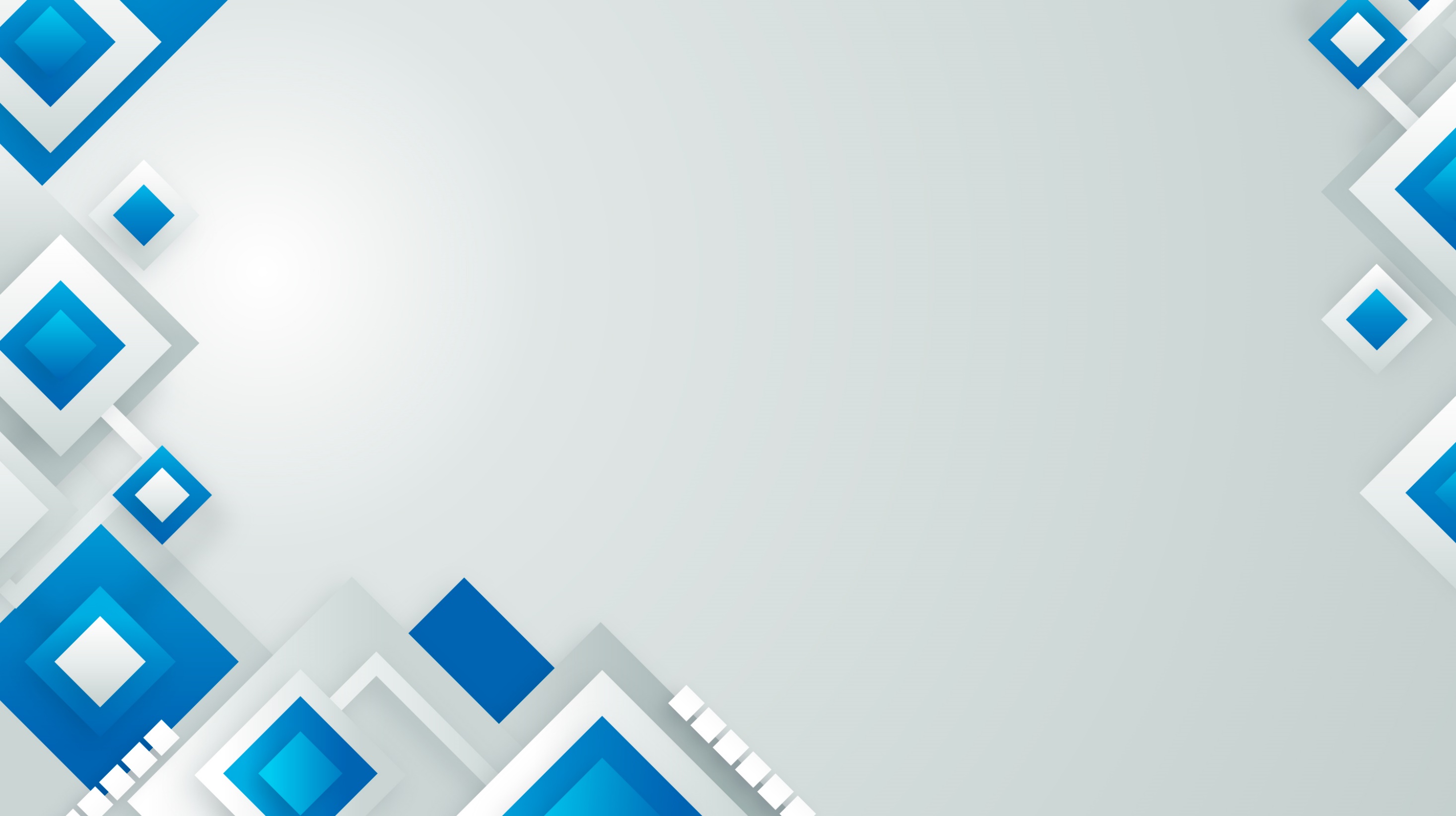 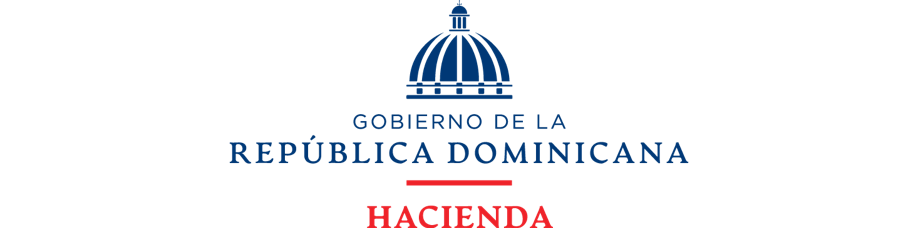 PLAN OPERATIVO ANUAL 2022, monitoreo segundo trimestre
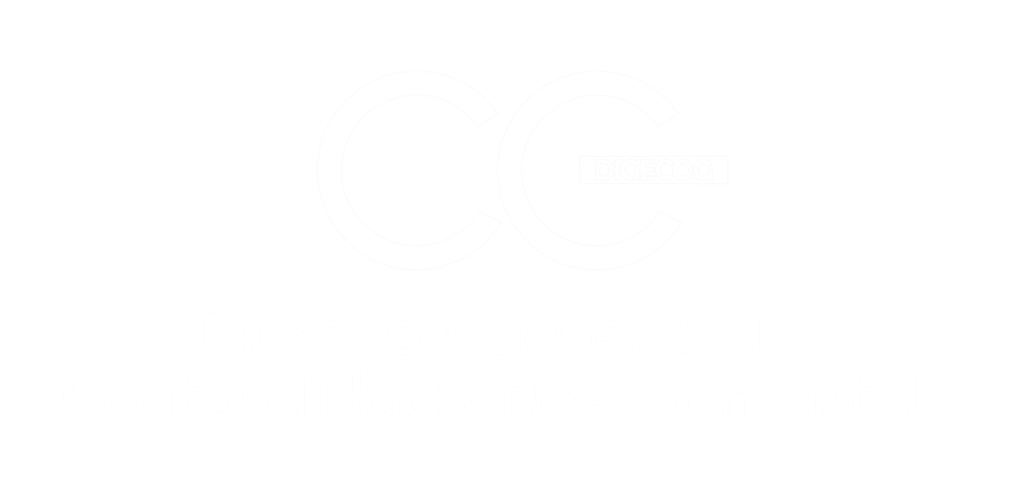 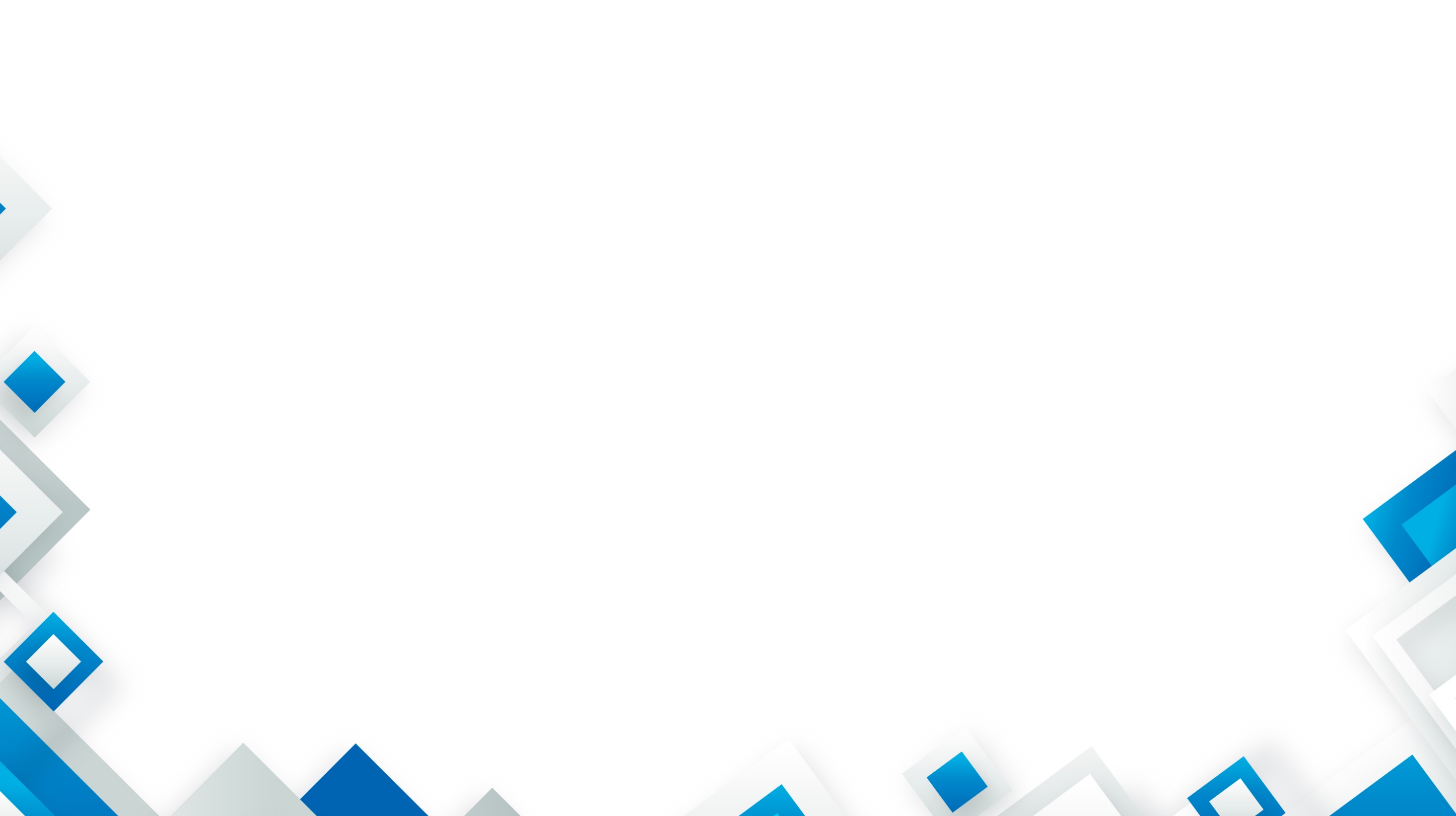 Dirección General de Contabilidad Gubernamental
Efectividad POA
Primer trimestre 2022
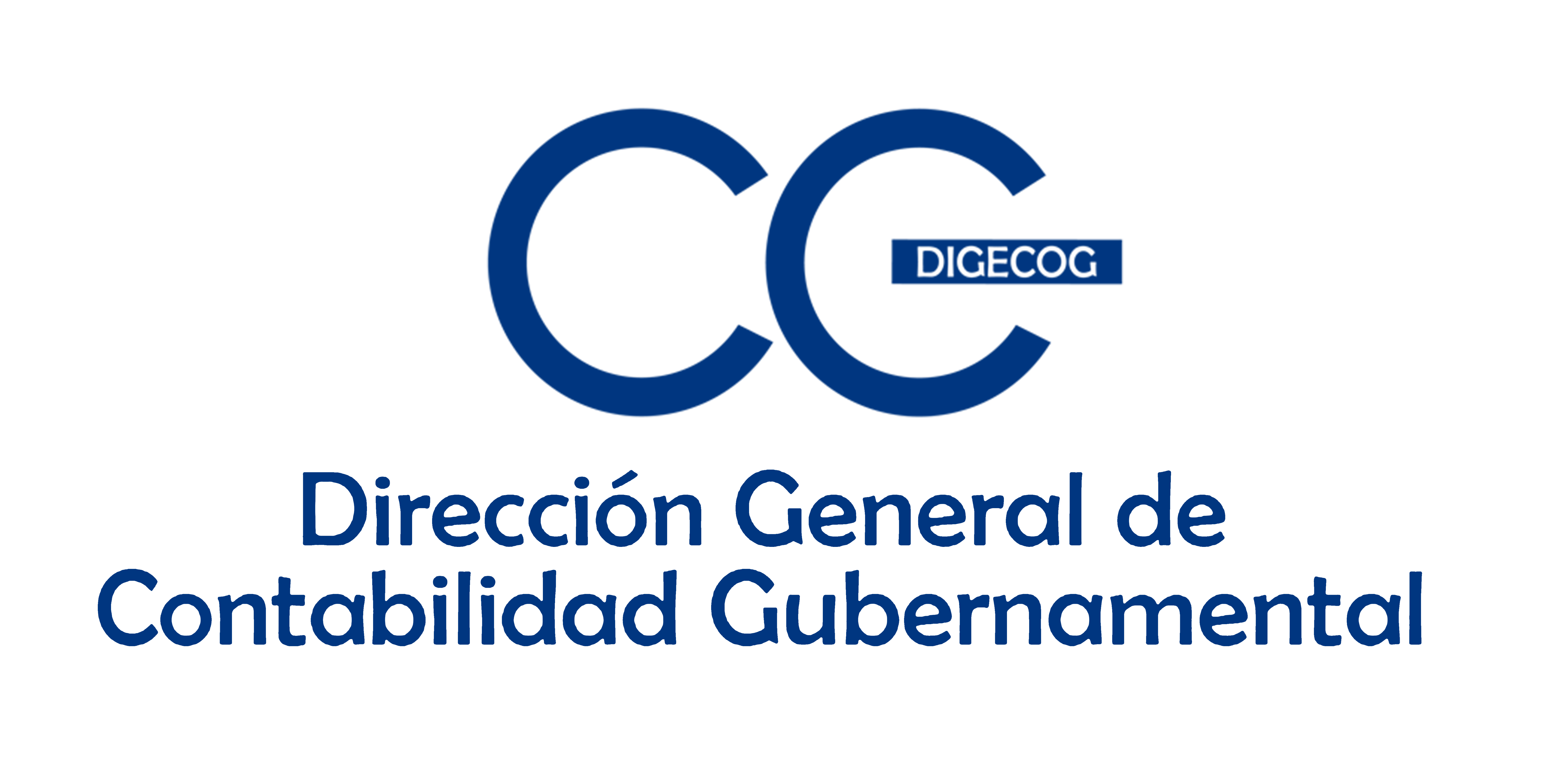 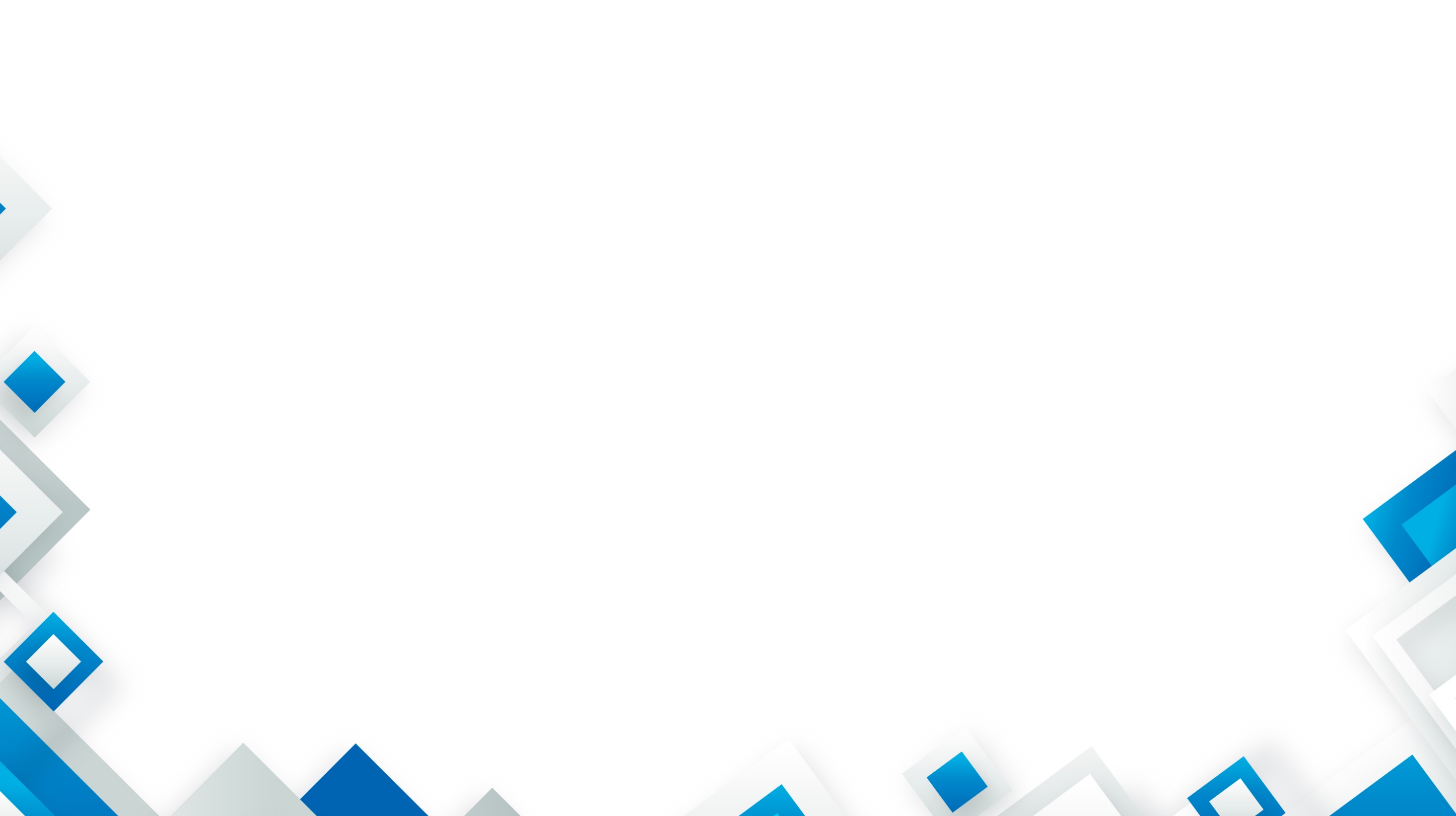 Dirección General de Contabilidad Gubernamental
Efectividad POA
Segundo trimestre 2022
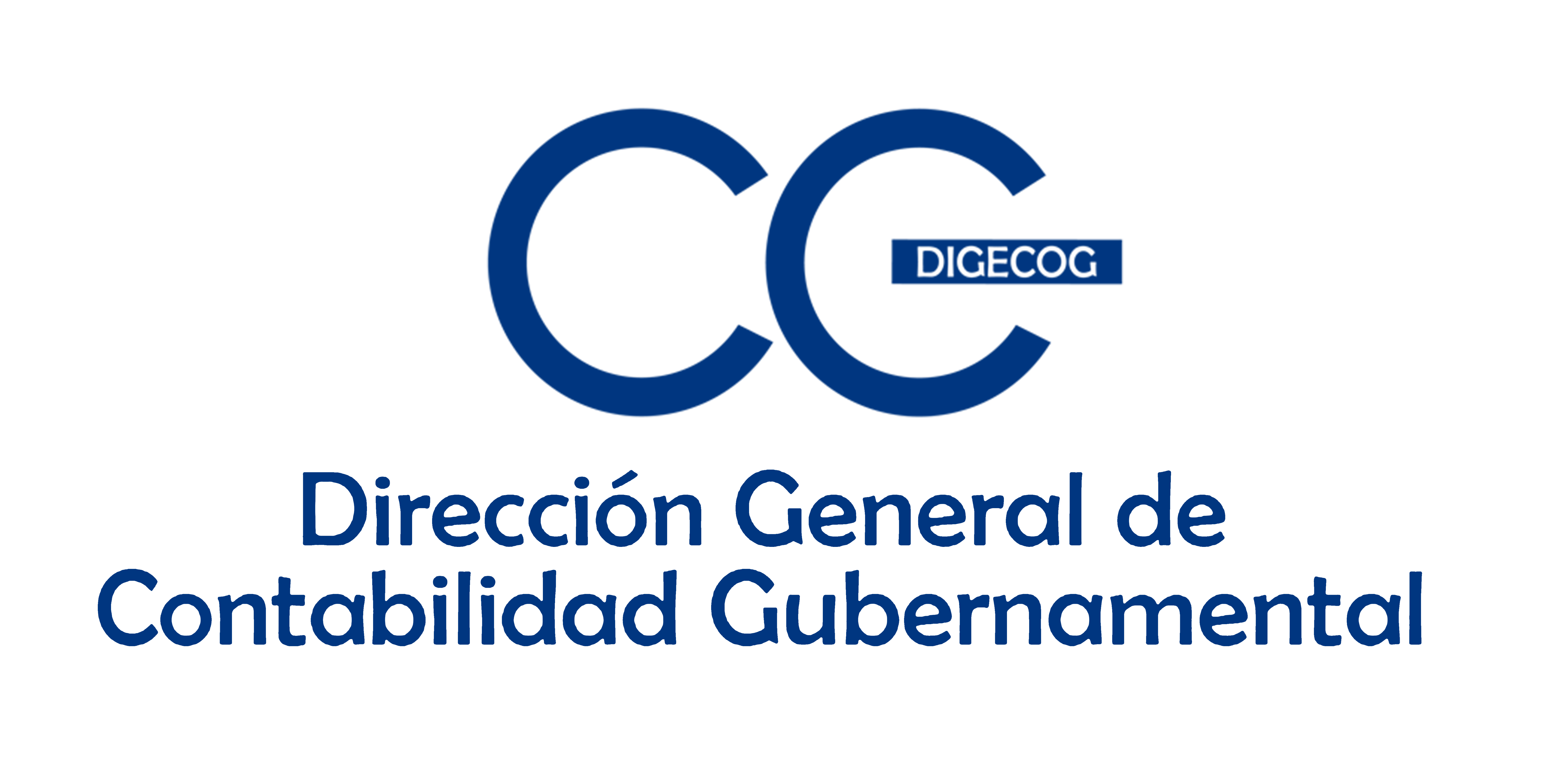 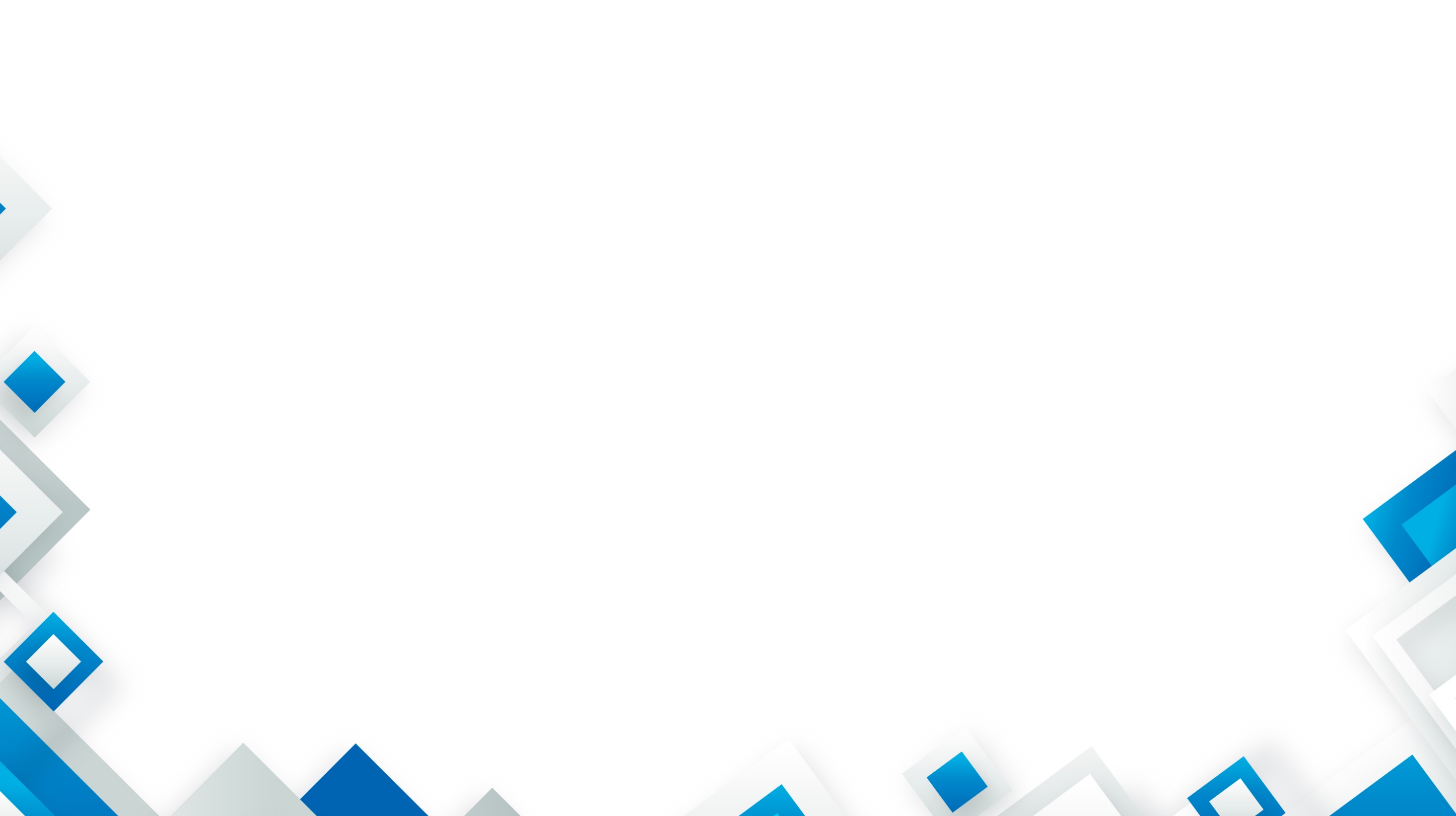 Dirección General de Contabilidad Gubernamental
Efectividad POA 2022, por departamentos
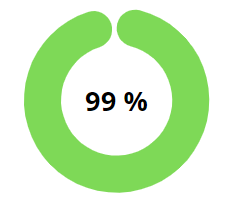 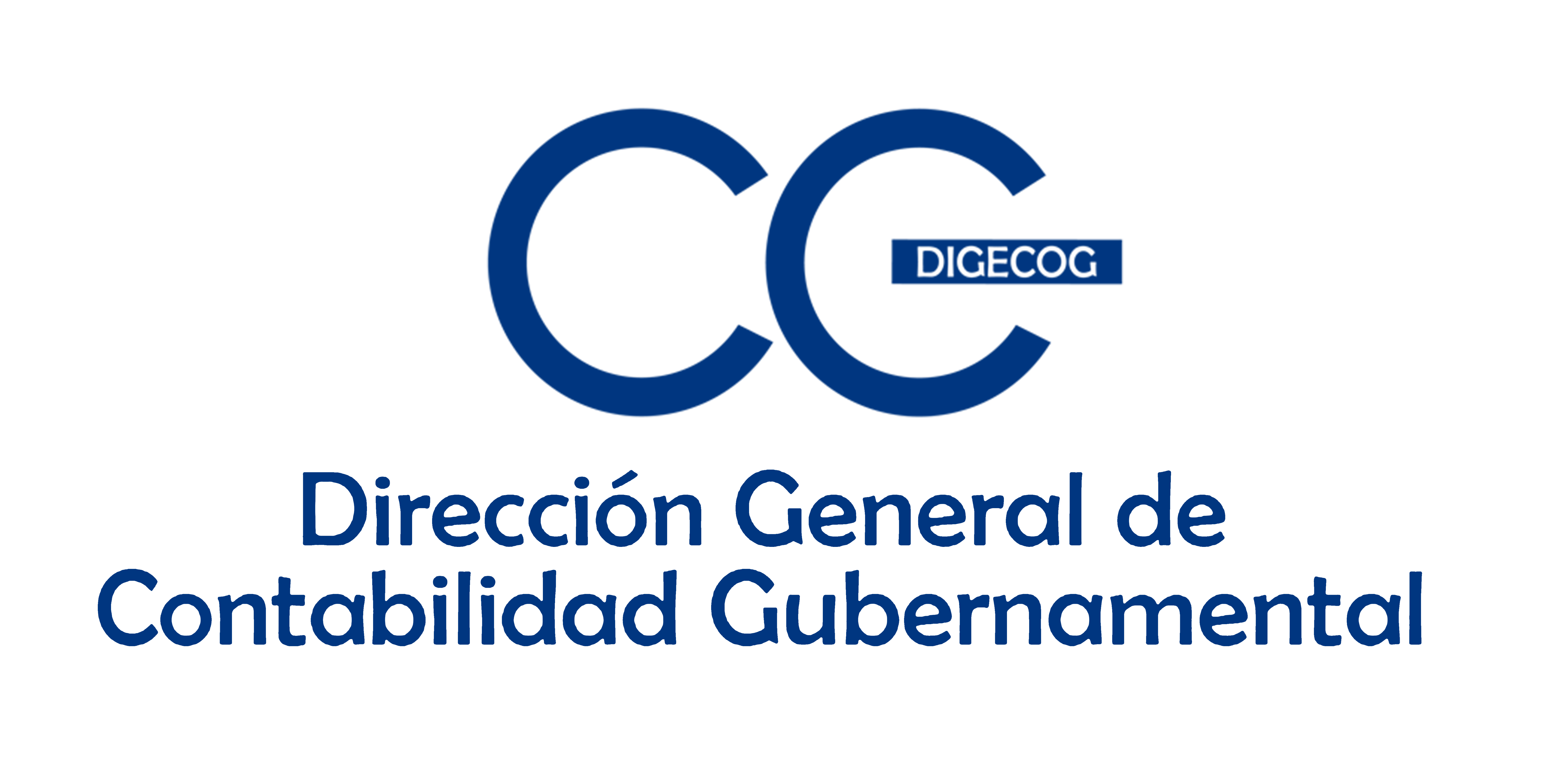 Efectividad Institucional segundo trimestre 2022
Atahualpa Ortiz
Enc. Dpto. de Planificación y Desarrollo
Aprobado por: